Welcome
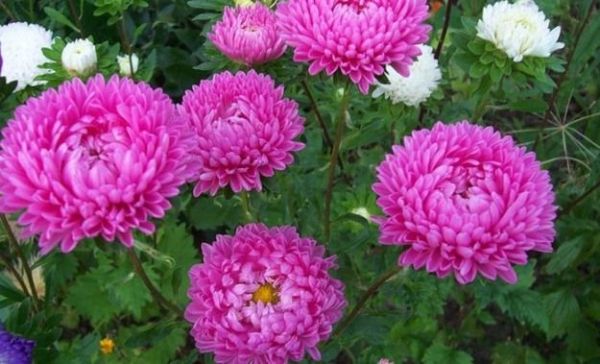 Teacher’s Introduce
Laily Akter
Assistant Teacher
Fulgaon Govt. Primary School
Laksam, Comilla.
Lesson Introuduce
Class:Five
Subject: English
Unit: 10
Time: 60 minutes
Let’s watch a video.
https://www.youtube.com/watch?v=2tdLqOCxojg
What  do you see in the video?
A town.
Lesson Declaration
My Home district.
(My home district is..............Temple of Chandrabati.)
Learning outcomes
Students will be able to:
Listening: 4.2.1 understand and enjoy simple stories.
Speaking: 3.1.1 ask and answer wh questions.
Reading: 5.1.1 read silently with understanding paragraph.
Writing: 10.2.1 write short and simple composition on familiar objects such as people place and events.
What do you see in the picture?
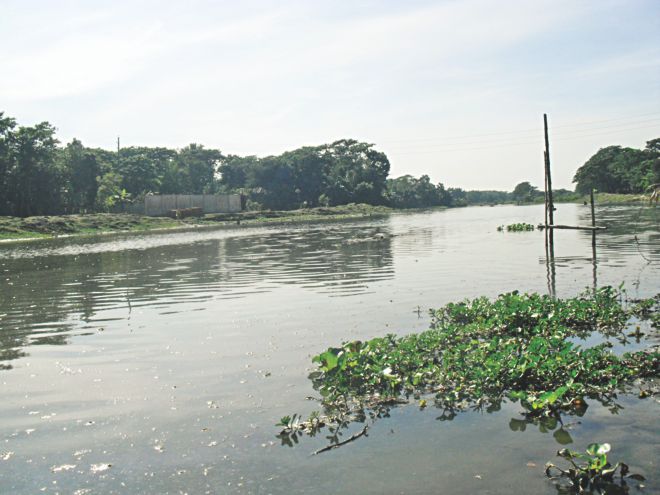 The river Narasunda.
What do you see in the picture?
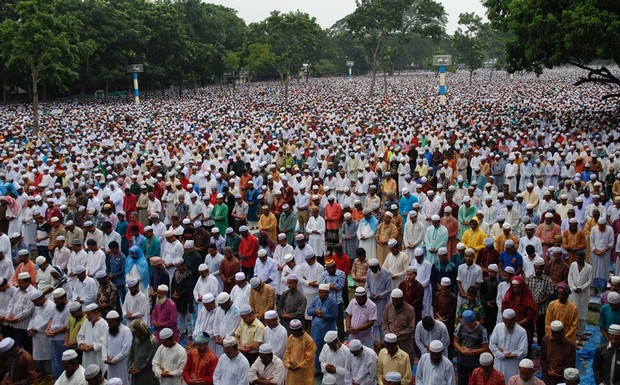 Solakia Eid Ground.
What do you see in the picture?
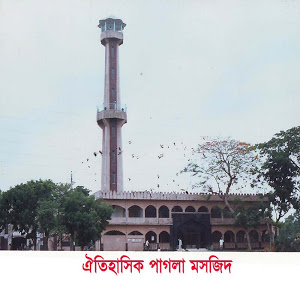 The Pagla Mosque.
What  do you see in the picture?
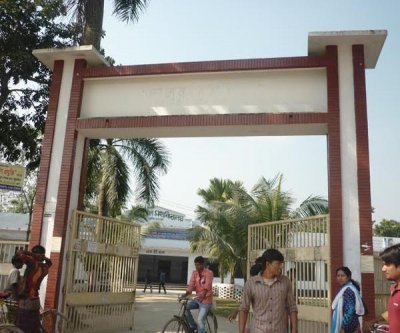 Govt. Gurudayal College.
What  do you see in the picture?
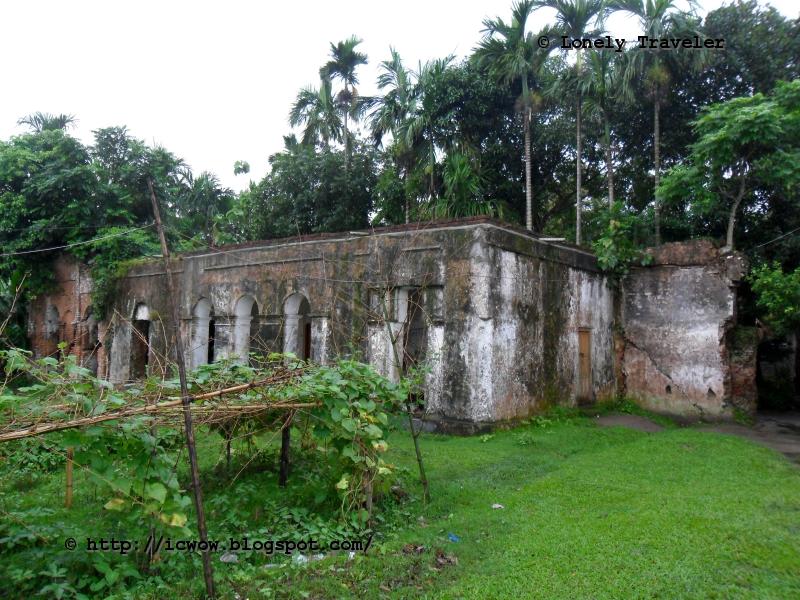 The fort of Isah Khan at Jangal Bari
What  do you see in the picture?
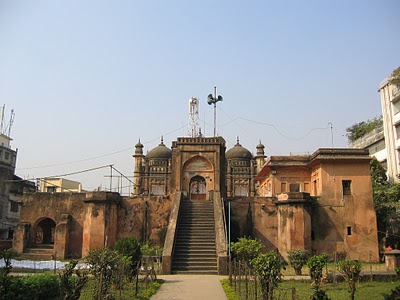 Shah Muhammad Mosque.
What  do you see in the picture?
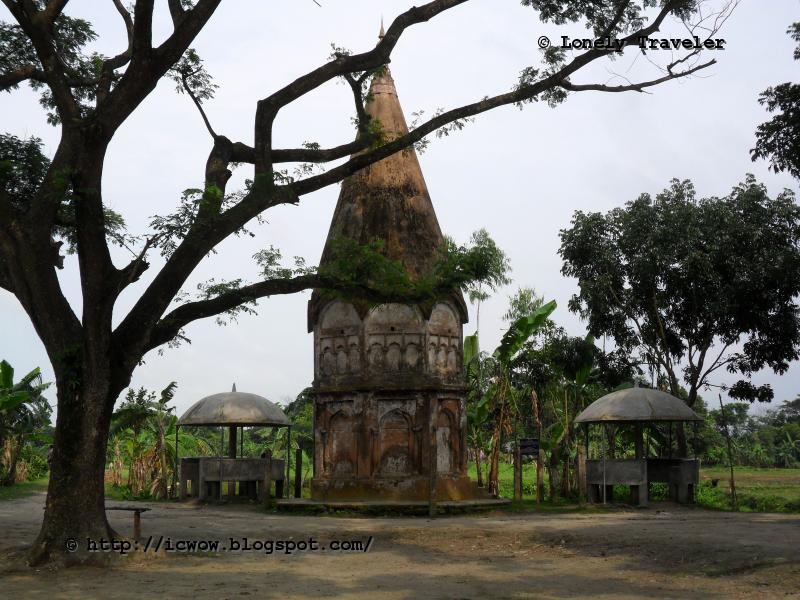 The Shiva Temple  of Chandrabati.
What do you see in the picture?
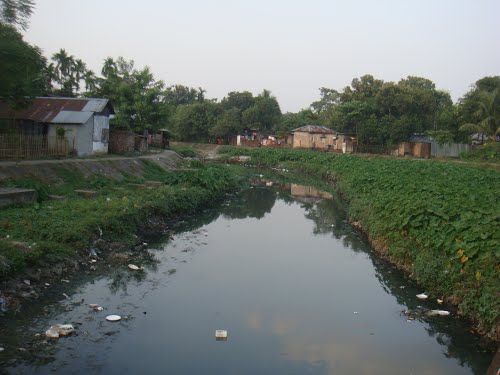 Fuleshwari River.
District headquaters
Municipality area is 10 square km.
145 km. from Dhaka
1745 villages
Kishoreganj
8 municipalities
108  unions
13
upazilas
Solakia Eid  Ground.
Shiva Temple of Chandrabati
Govt. Gurudayal College.
Famous places of Kishoreganj
Isah Khan fort of Jangal Bari.
Shah Muhammad Mosque.
Pagla Mosque.
New words
Headquarters
Center
Landlord
Landowner
Celebrate
Make happy
Famous
Well-known
Castle/Tower
Fort
Holy place
Temple
Now  open your English book at page number 48. Listen to me carefully and put your finger under the line.
Read the text silently.
Group work
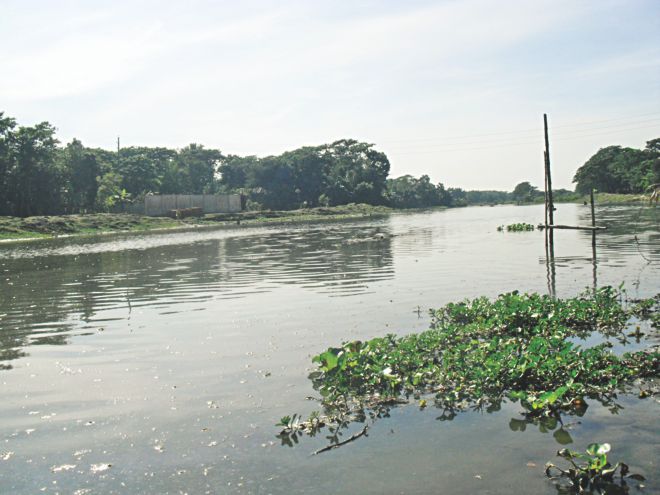 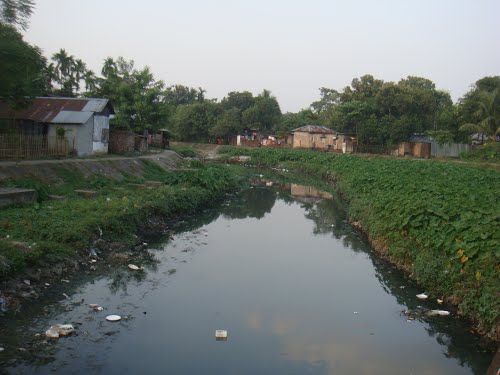 Fuleshwari Group
Write 5 sentences about your home district.
Narsunda Group
Write 5 sentences about important places of Kishoreganj.
Evaluation
1.How far is Kishoreganj from Dhaka?
2.How was the place named Kishoreganj?
3.What is the area of Kishoreganj town?
4.How many upazilas and villages are there in kishoreganj district?
5.Make a list of two important places in kishoreganj?
6.Write two famous mosque name of Kishoreganj?
Thank you everybody. See you next class.
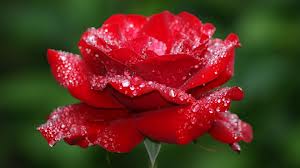 Goodbye students.